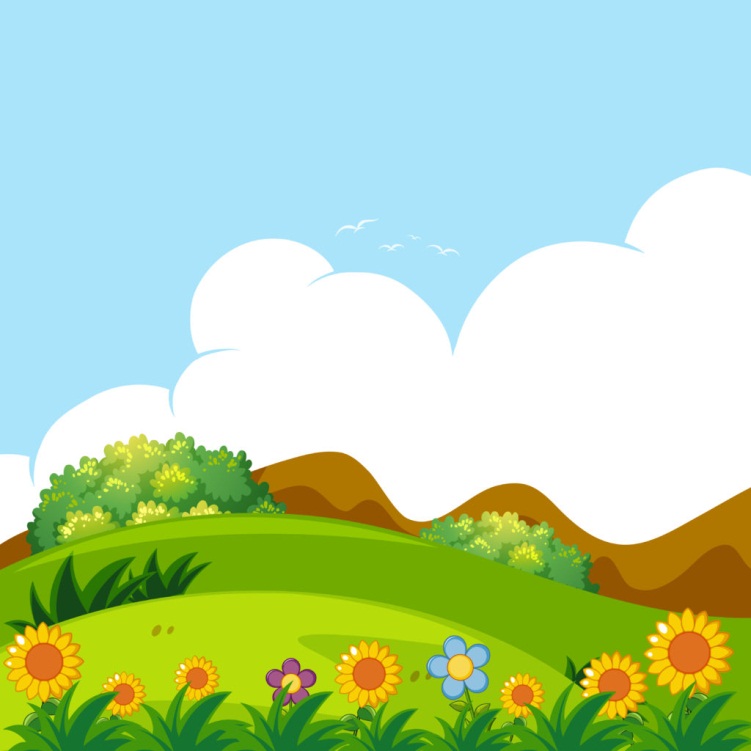 UBND QUẬN LONG BIÊN
TRƯỜNG MẦM NON GIA QUẤT

LĨNH VỰC PHÁT TRIỂN NGÔN NGỮ

Đề tài: Truyện “Con cáo”
Lứa tuổi: 24-36 tháng
Giáo viên: Lê Thị Huyền Trang
1. Gây hứng thú
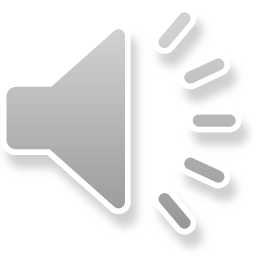 Truyện
“Con cáo”
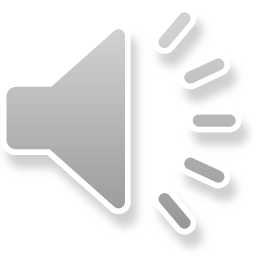 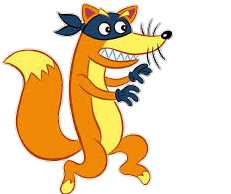 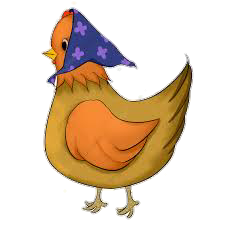 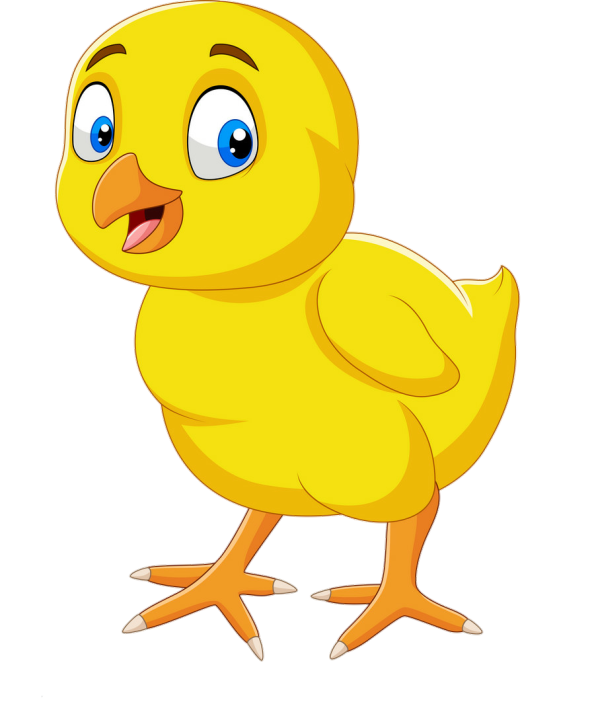 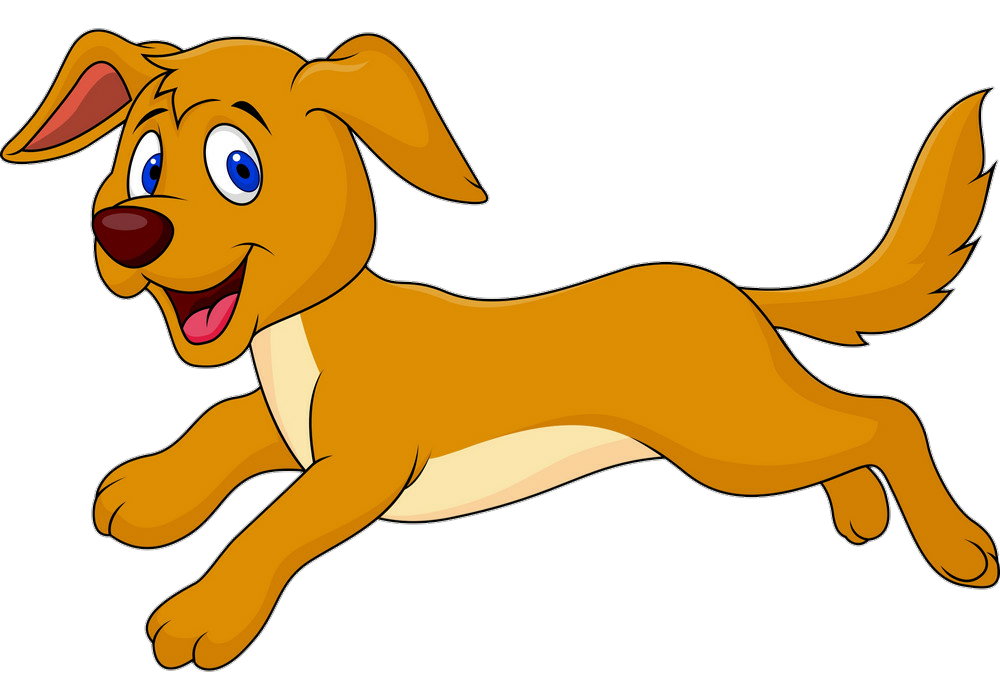 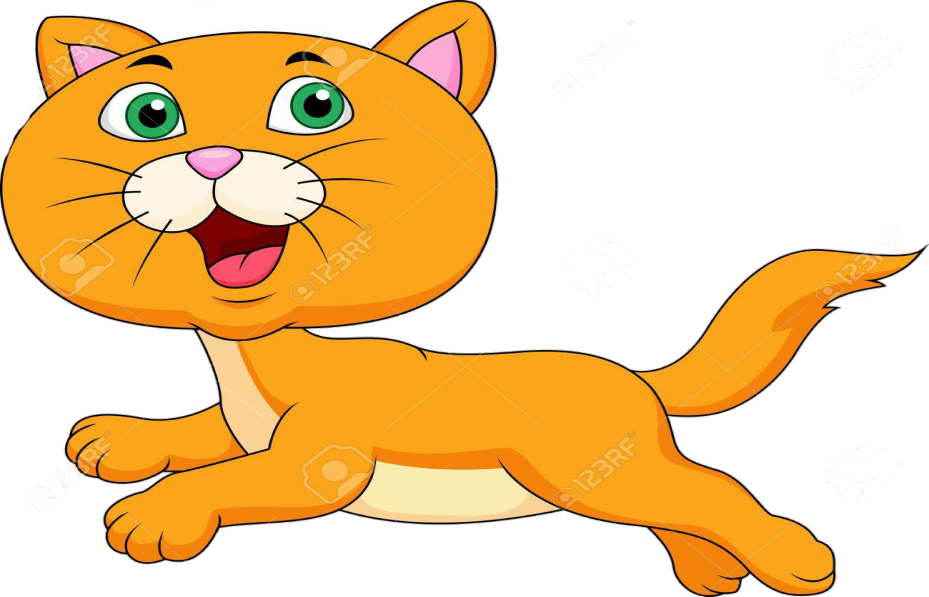 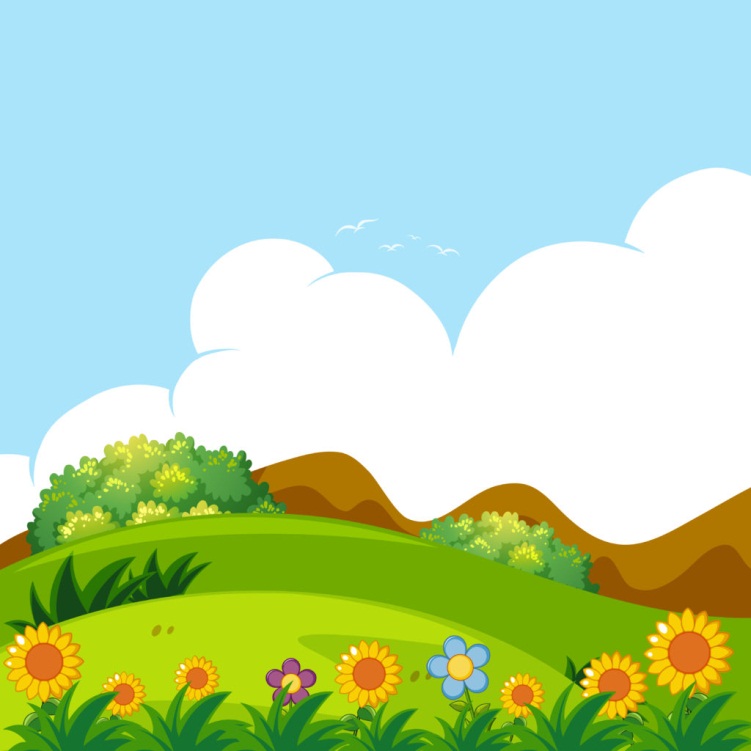 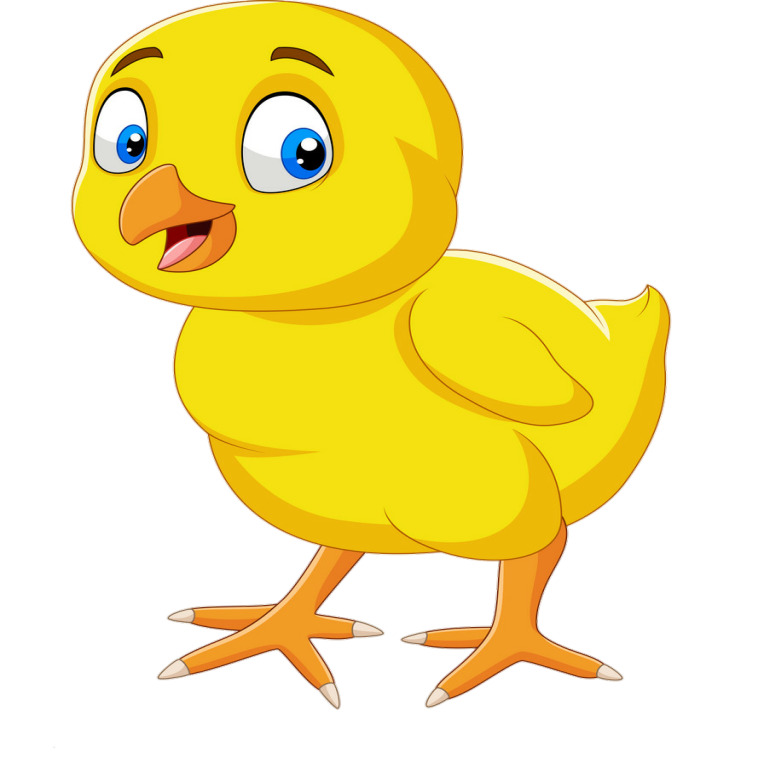 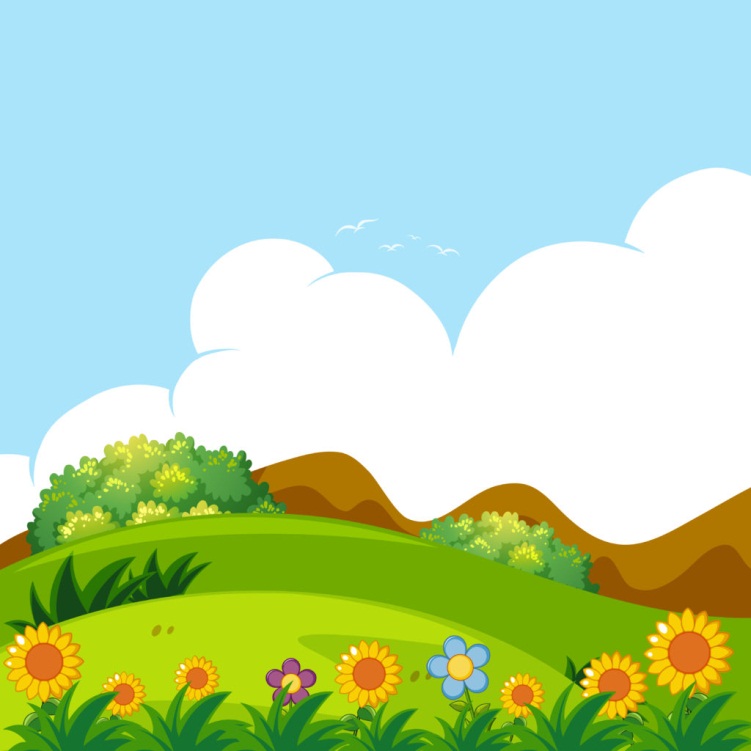 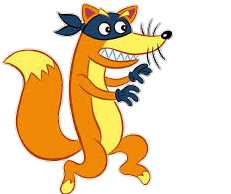 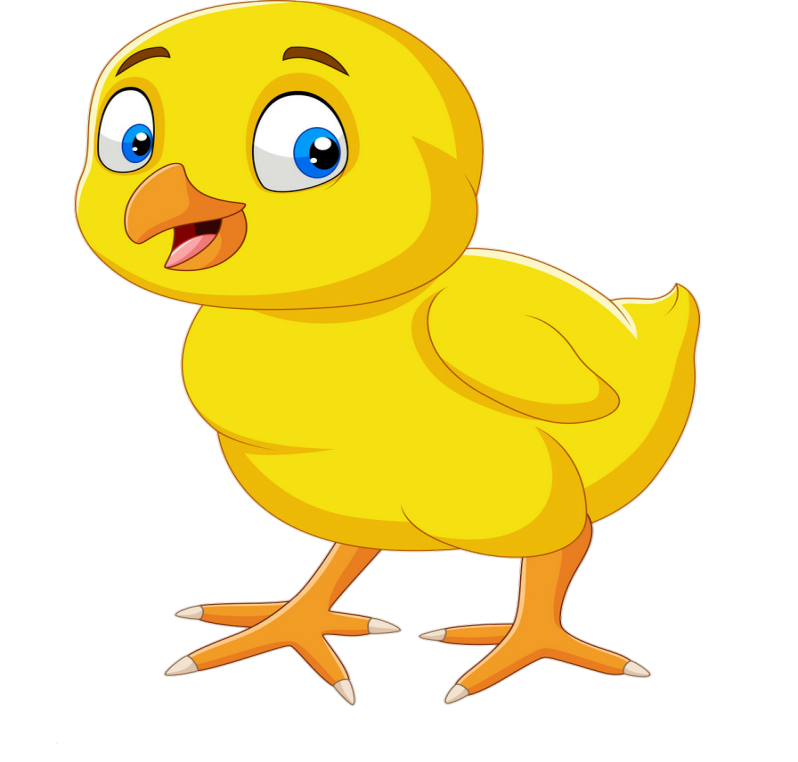 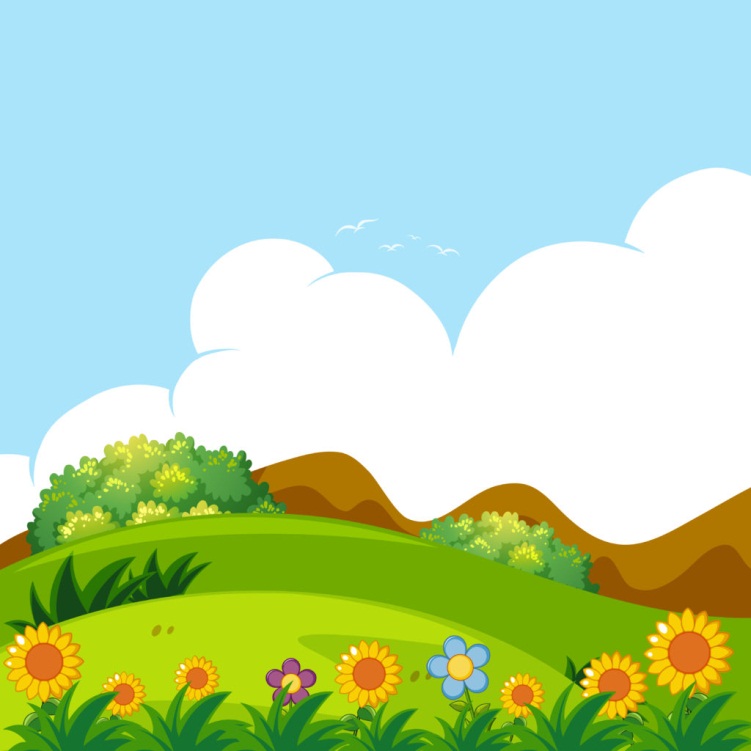 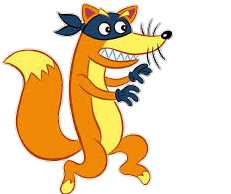 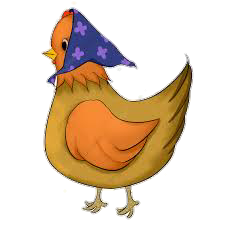 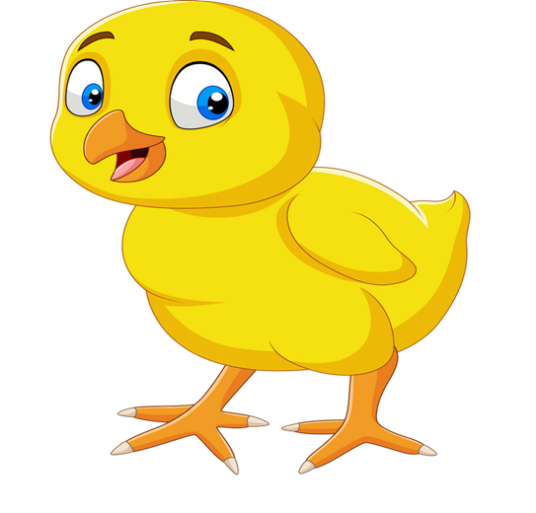 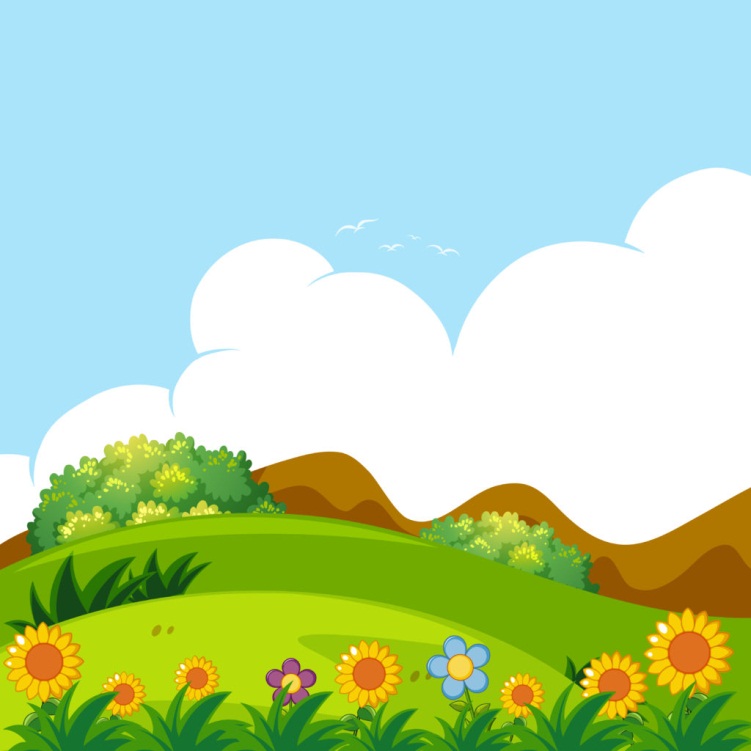 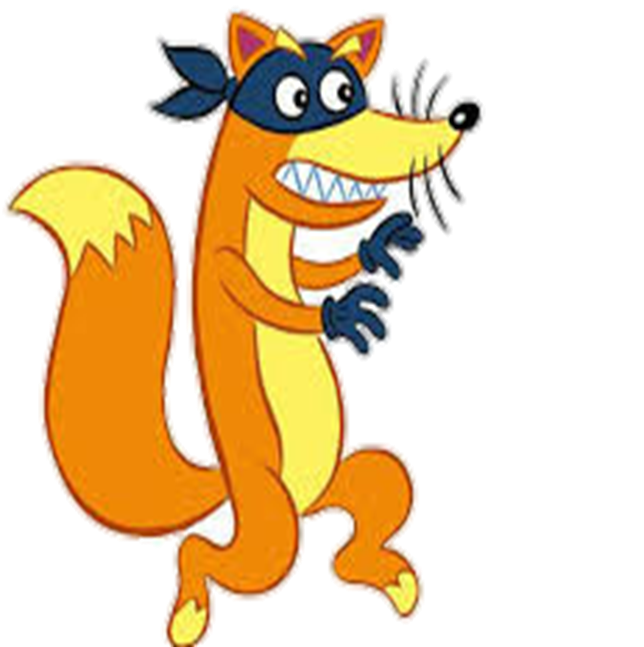 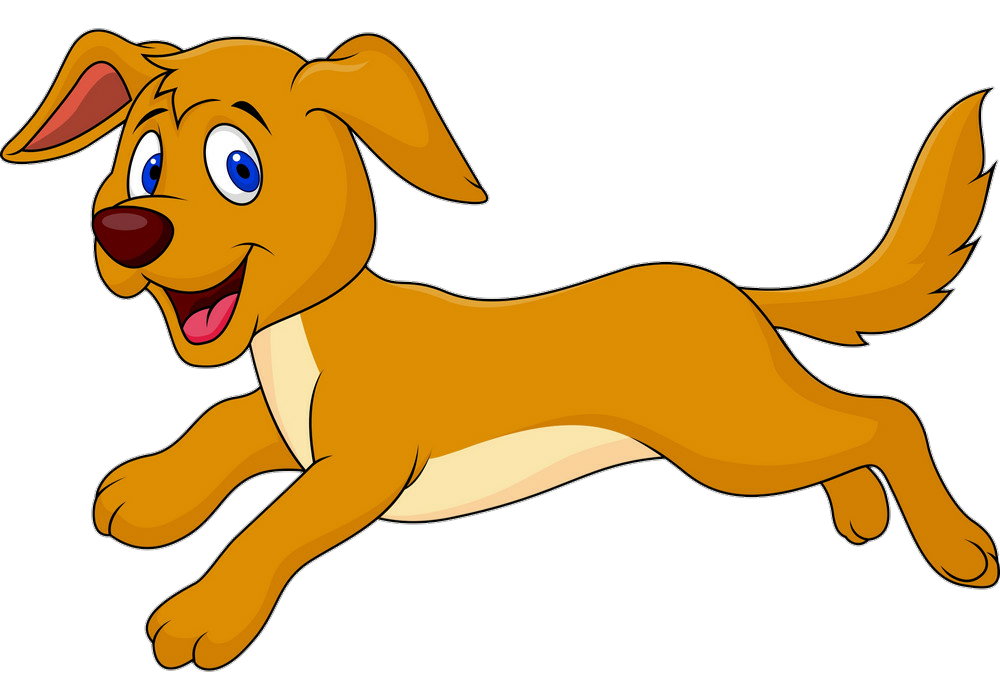 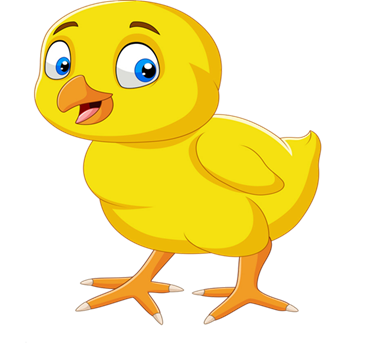 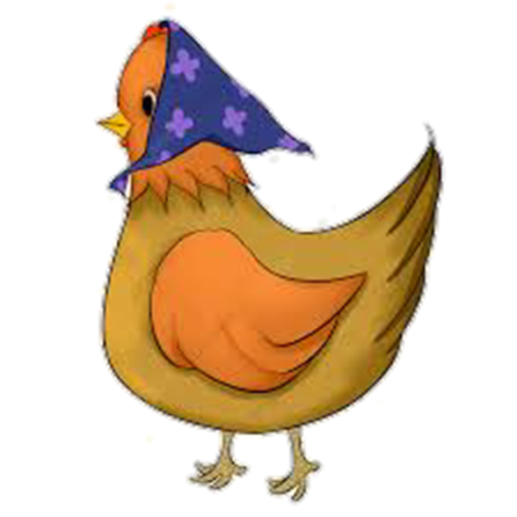 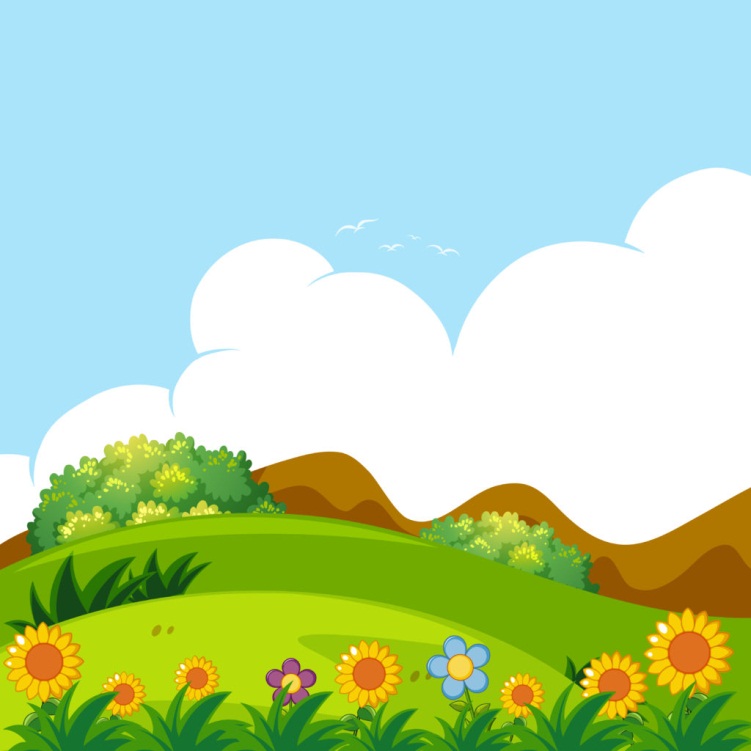 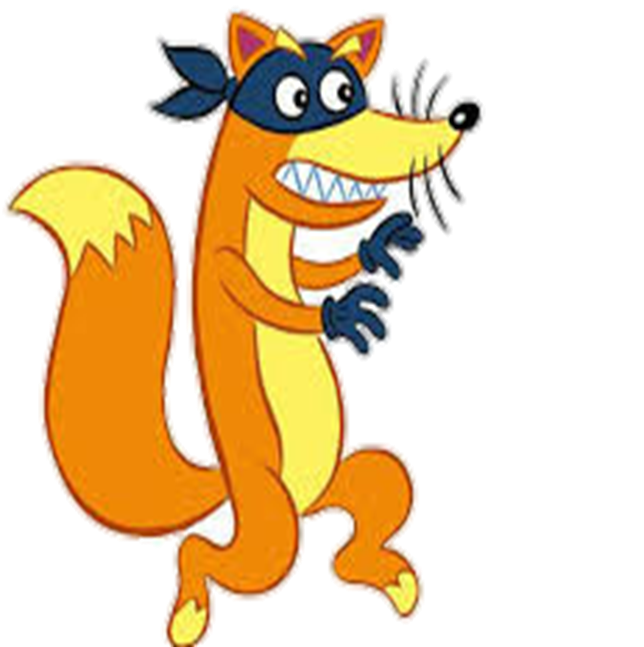 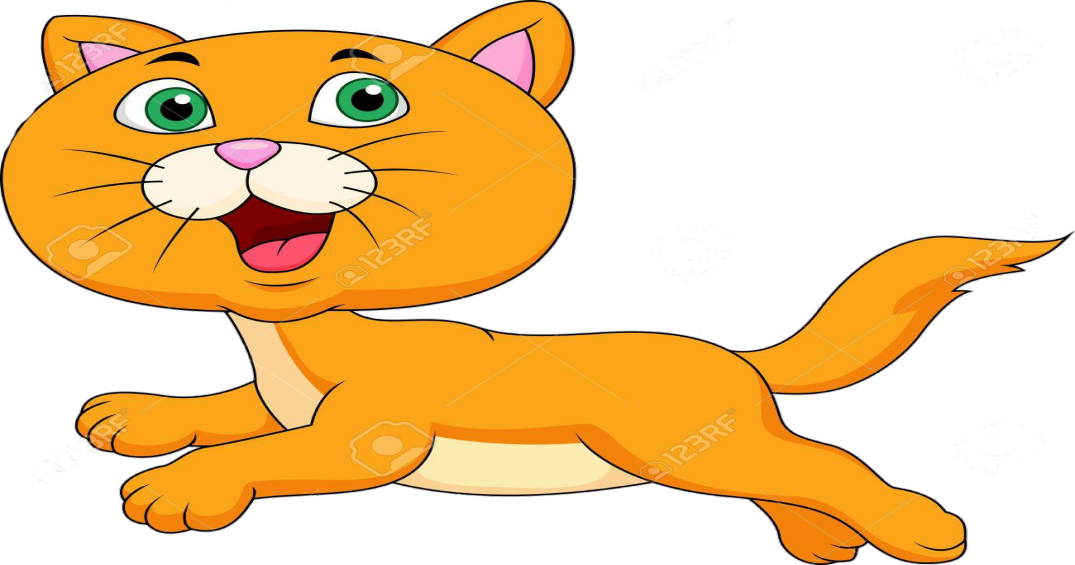 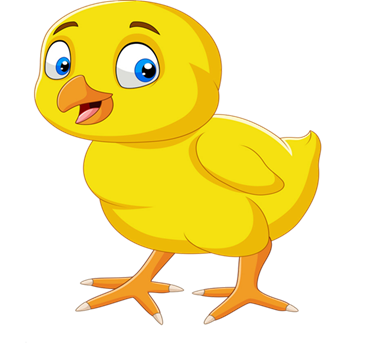 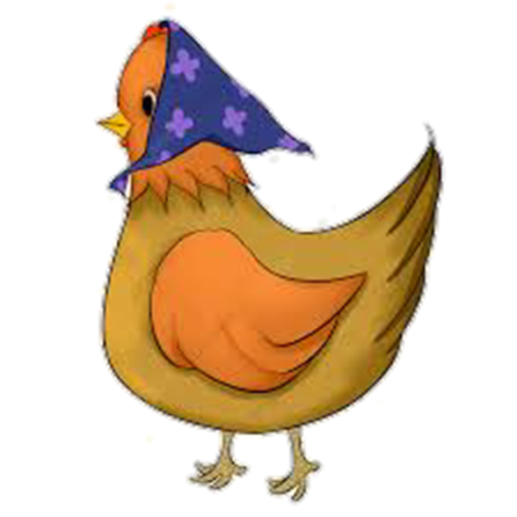 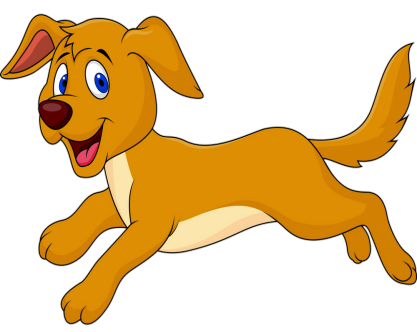 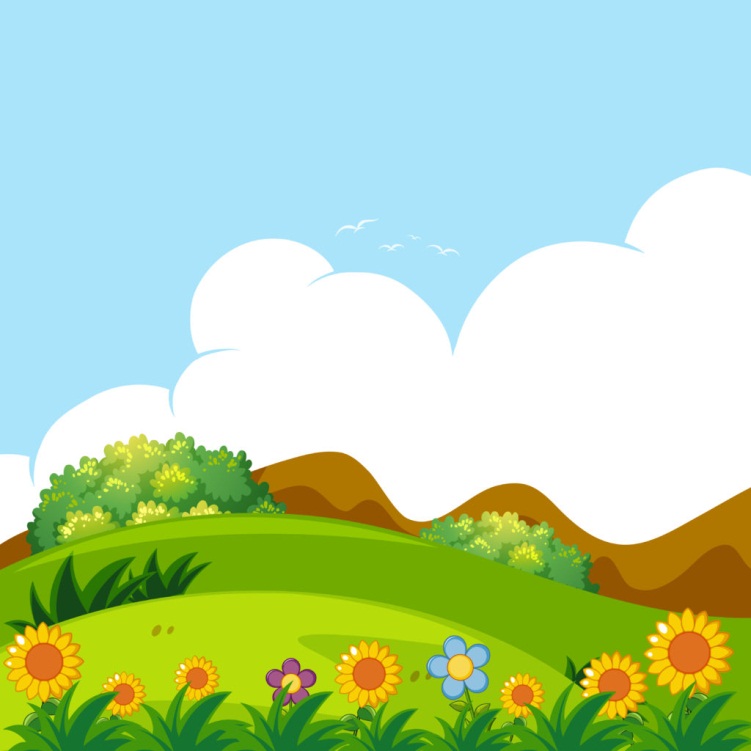 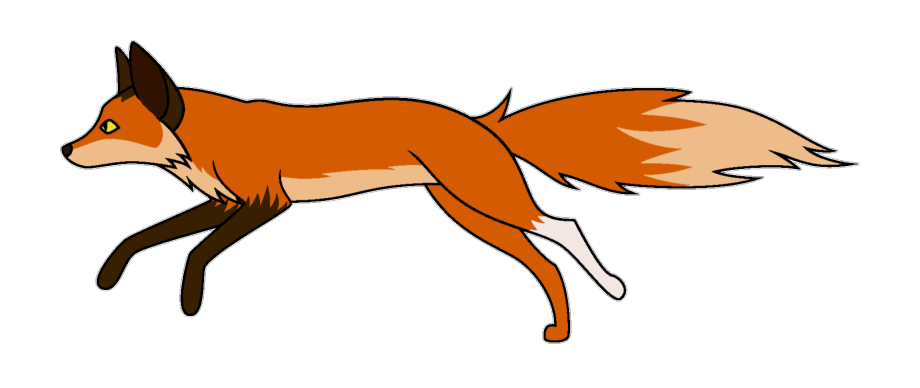 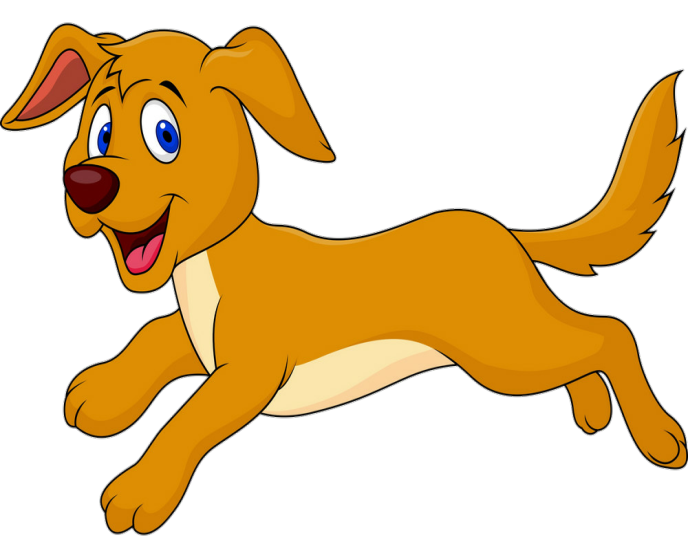 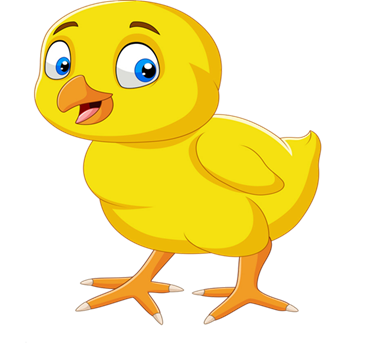 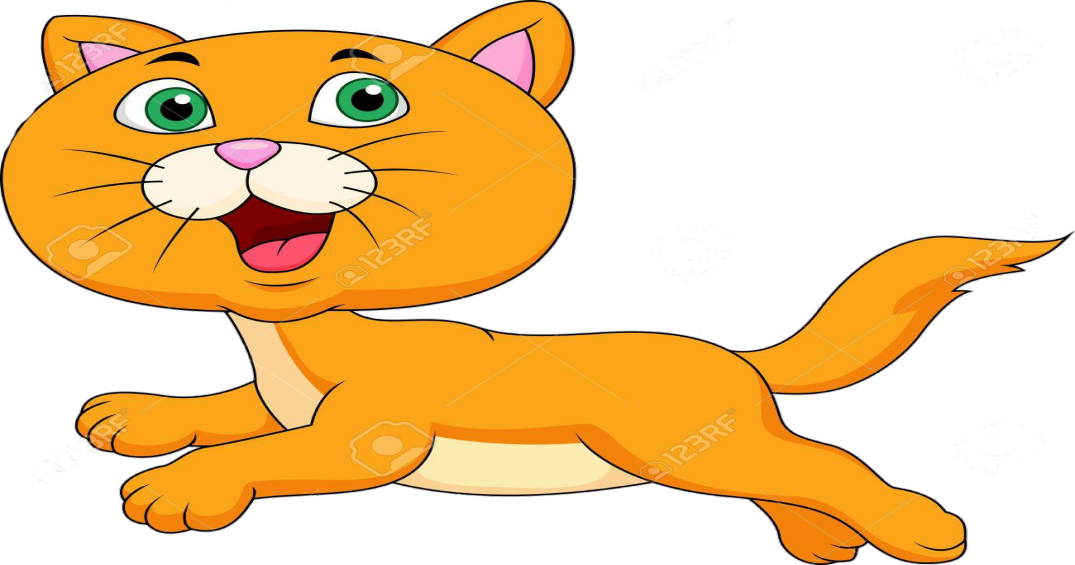 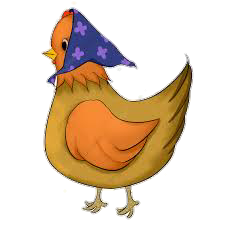 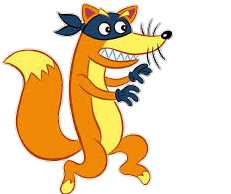 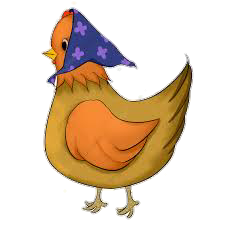 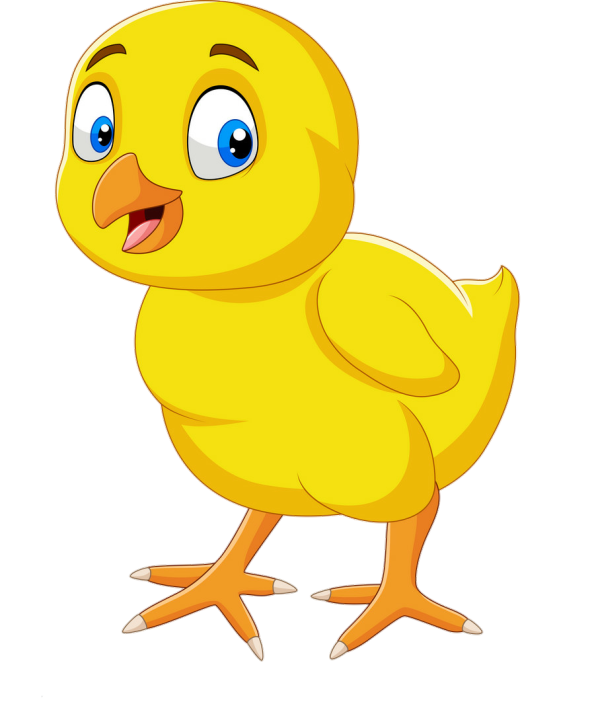 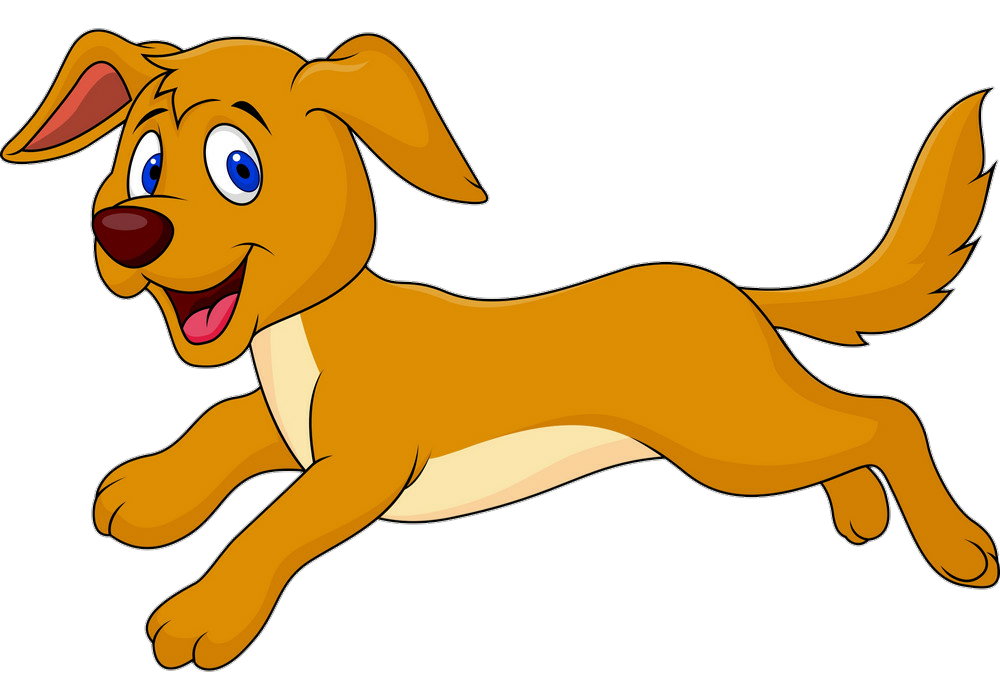 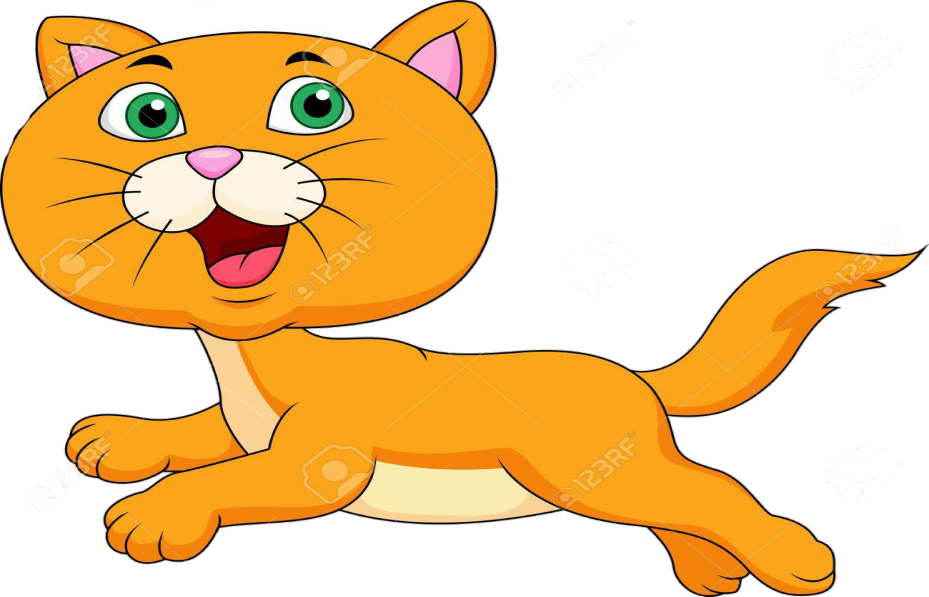 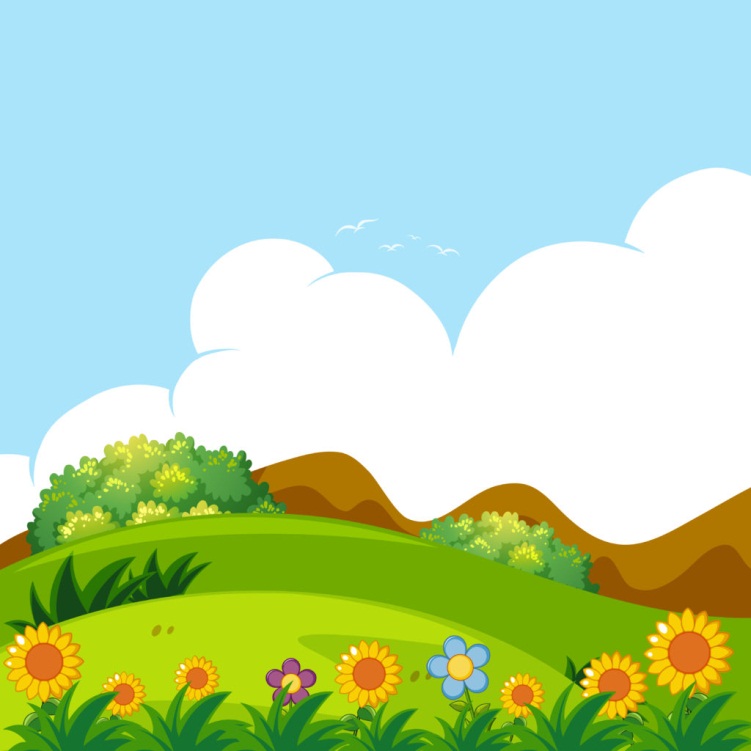 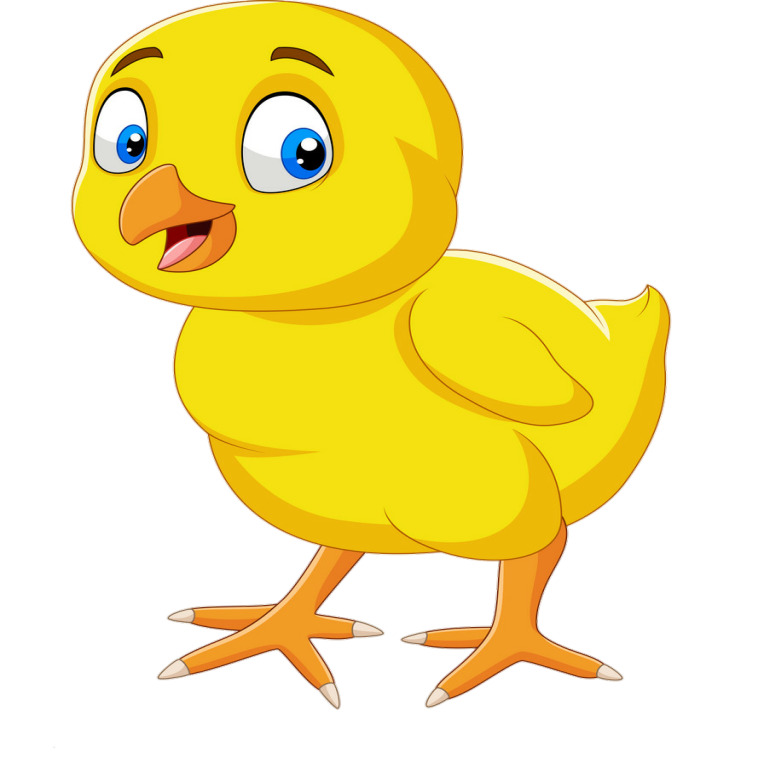 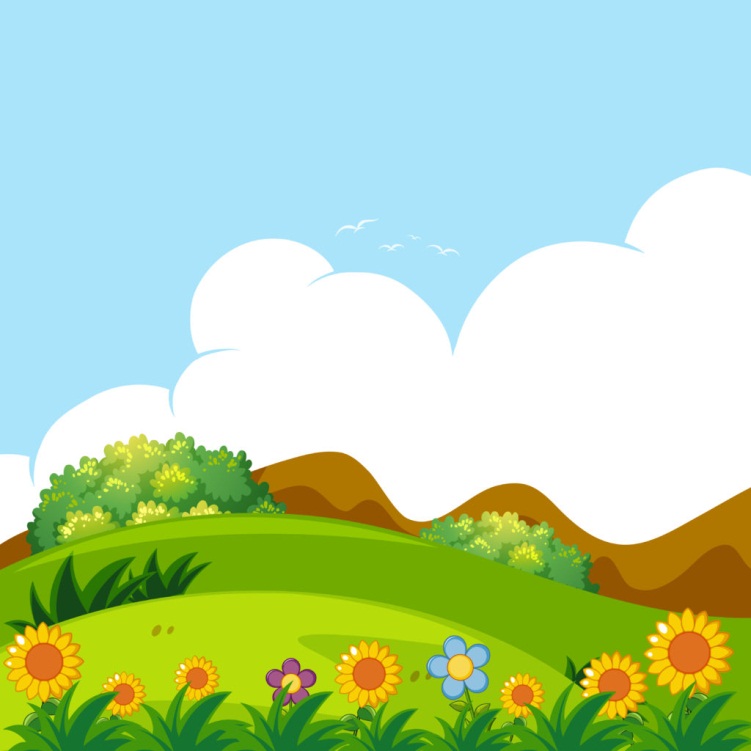 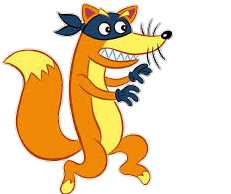 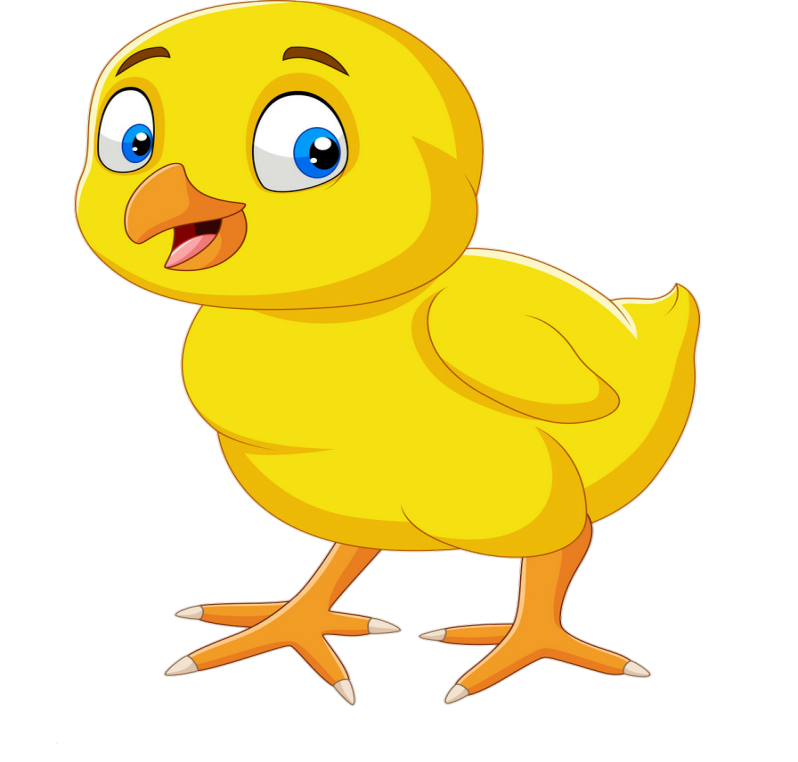 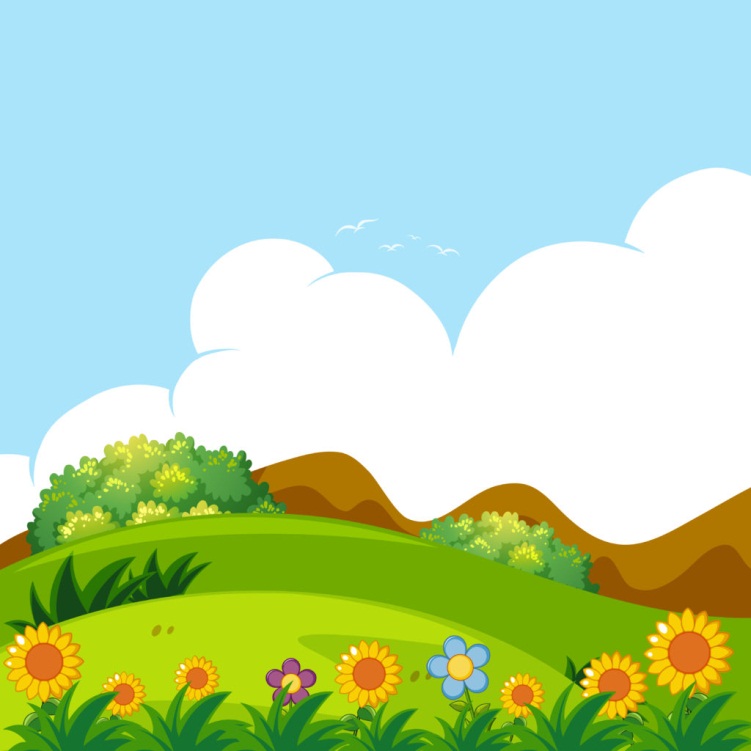 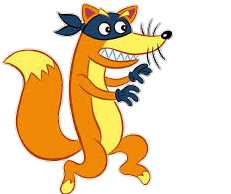 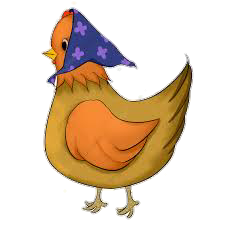 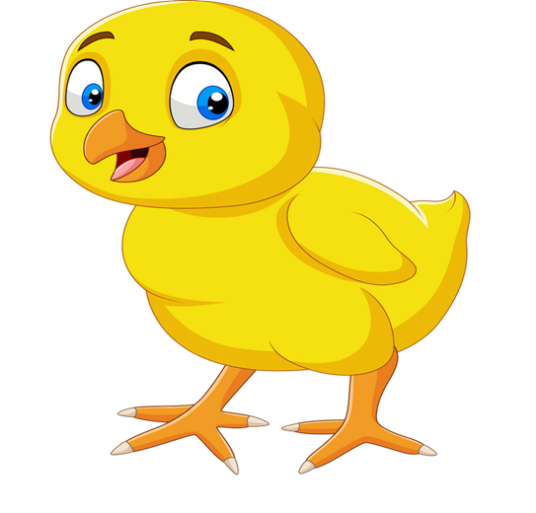 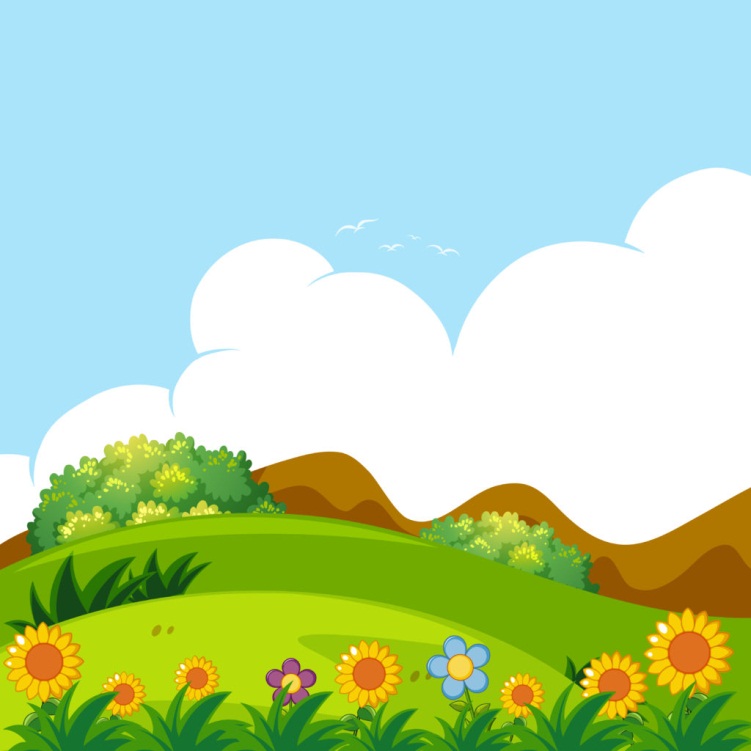 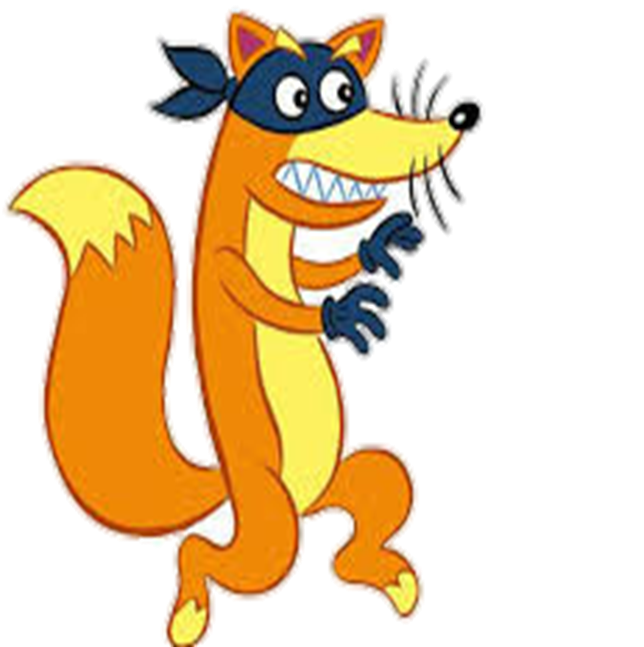 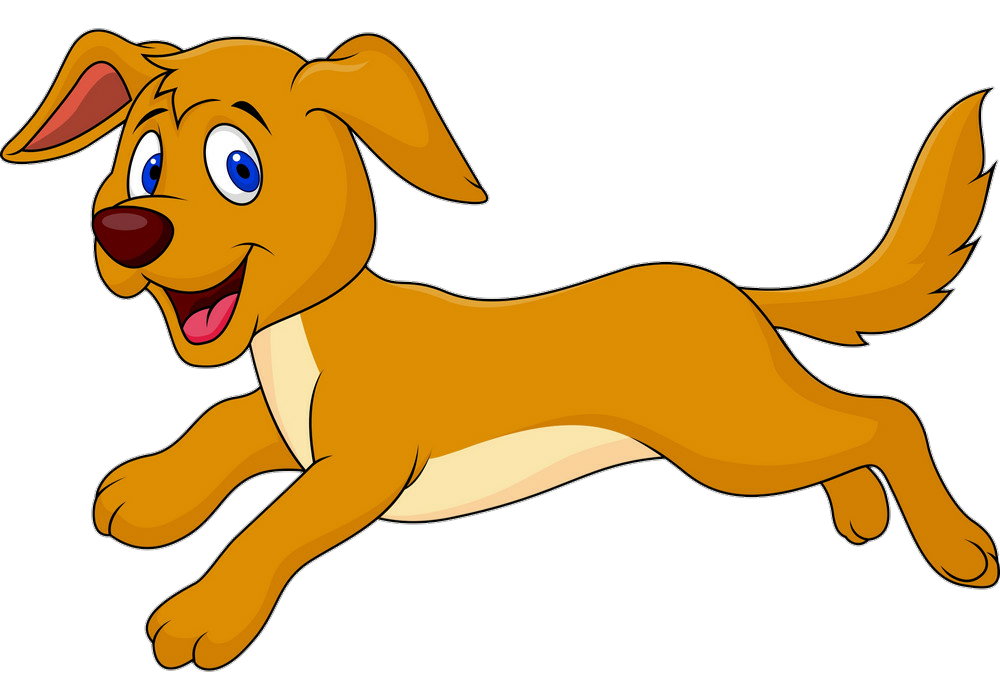 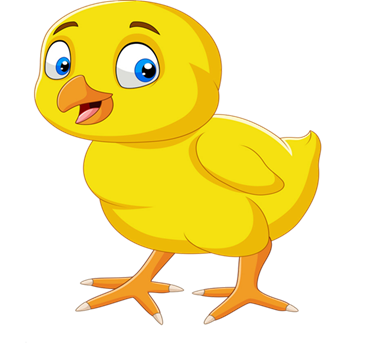 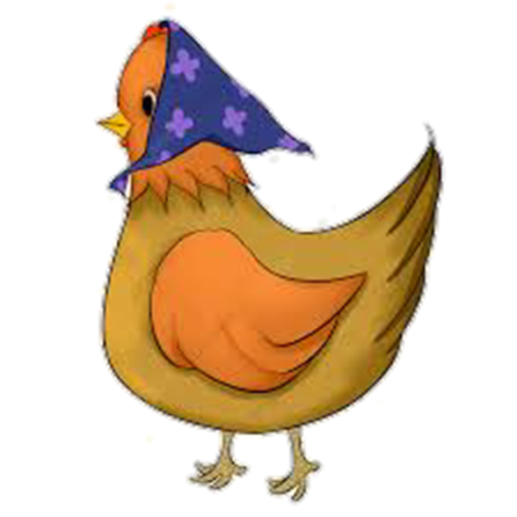 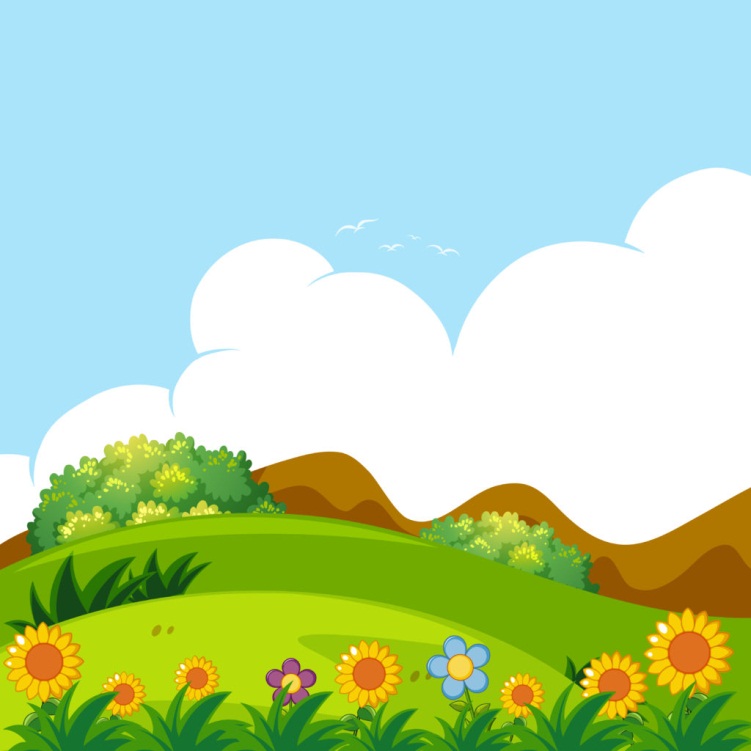 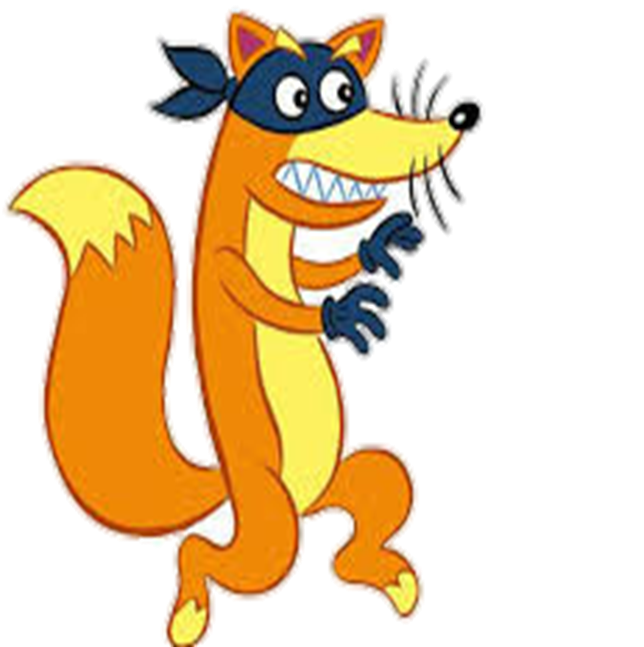 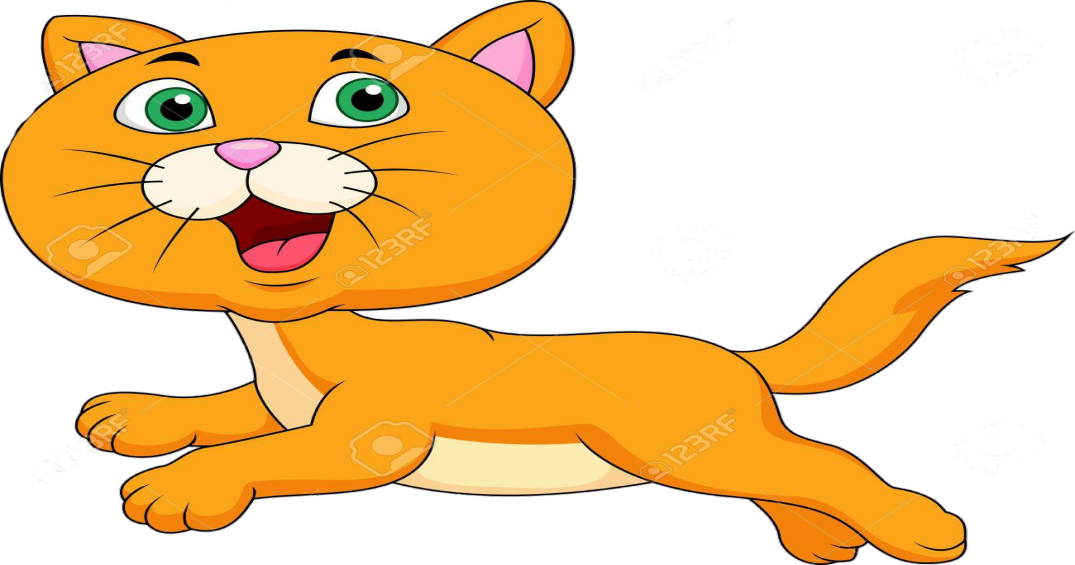 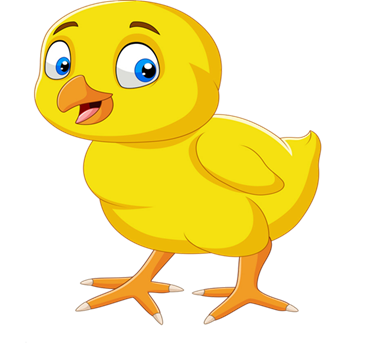 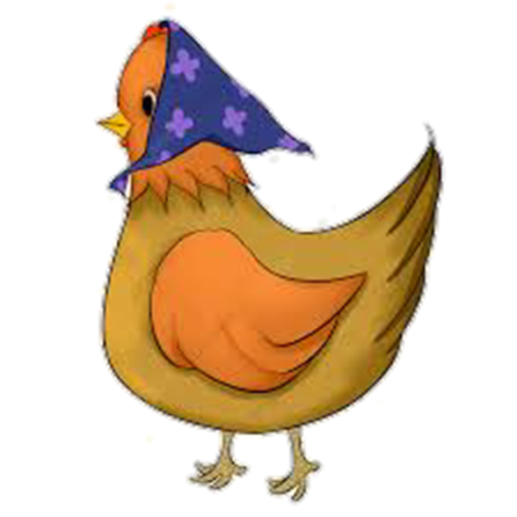 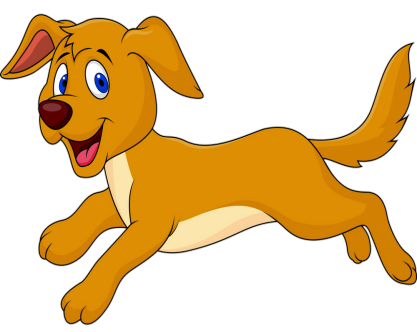 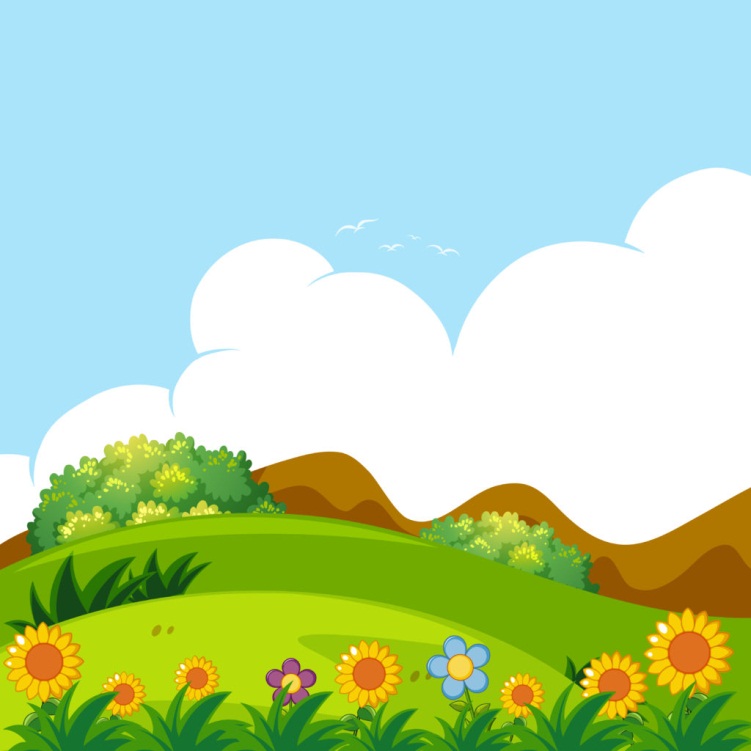 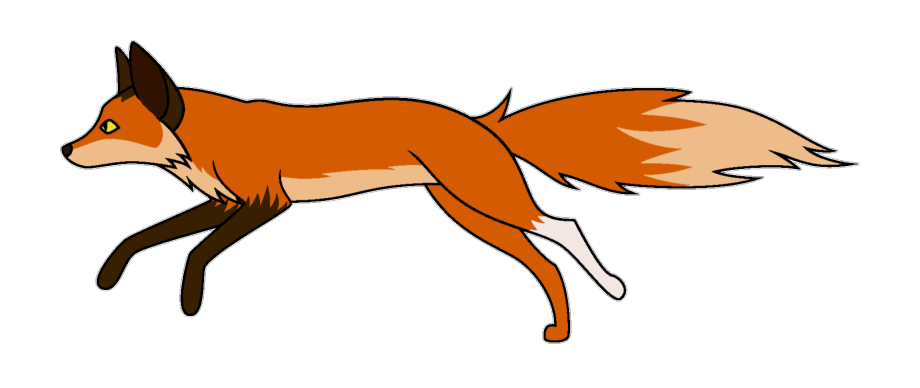 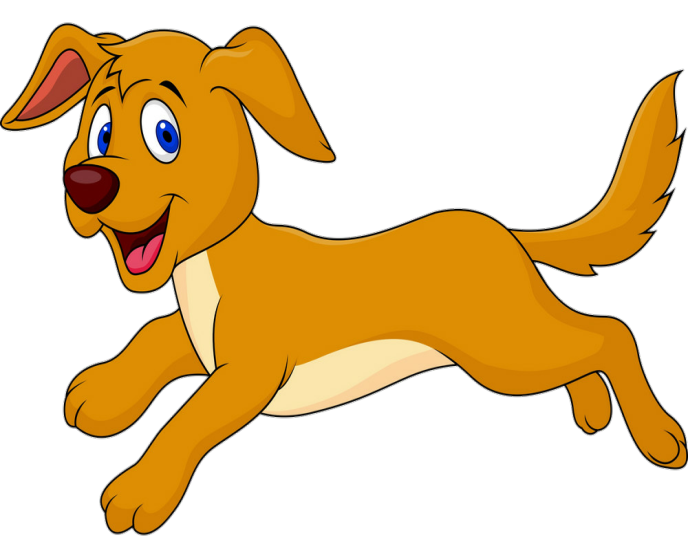 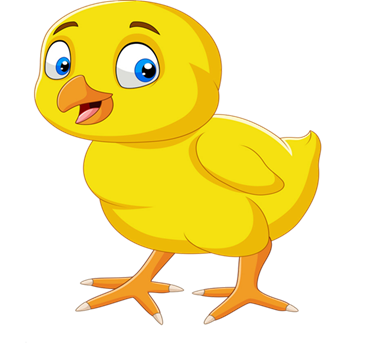 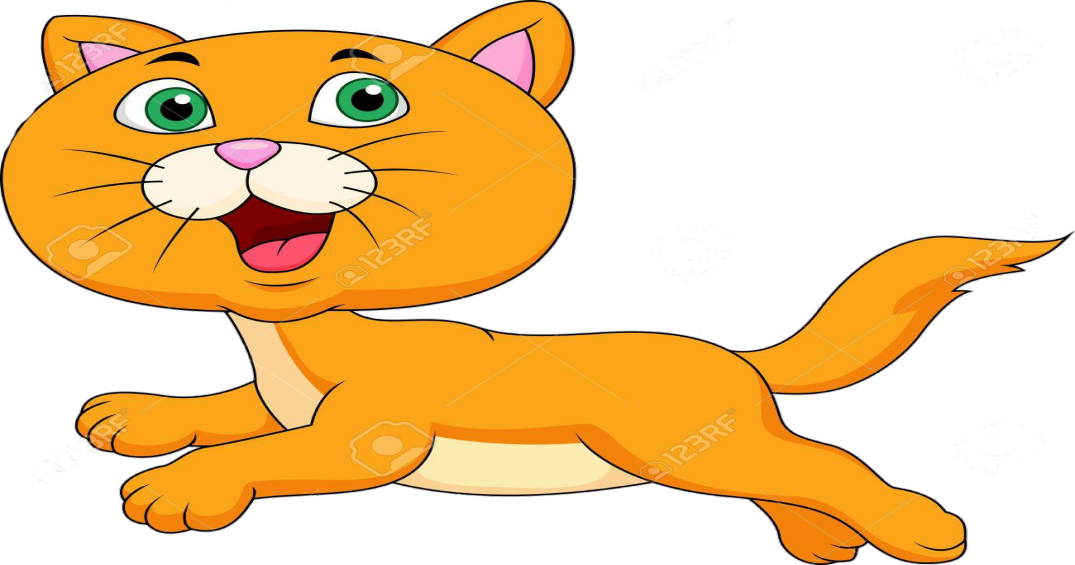 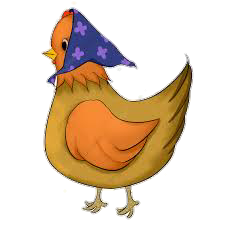 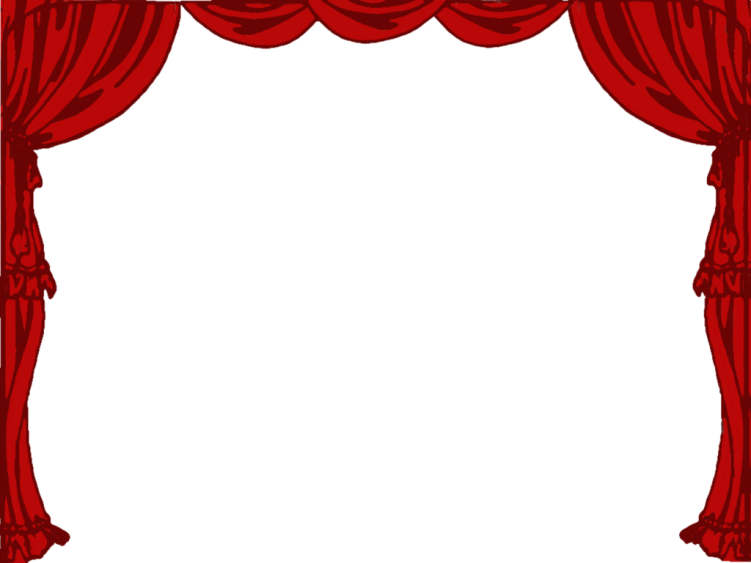 Truyện
“Con cáo”
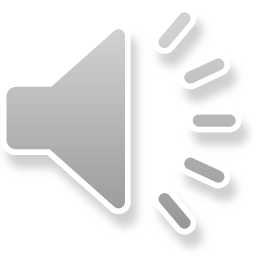 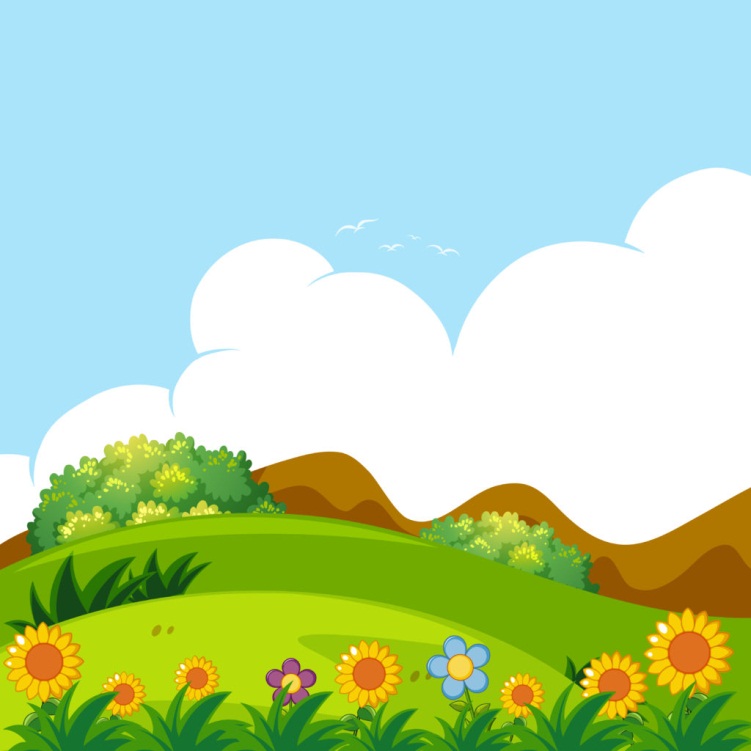 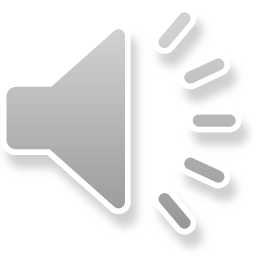